Renal Pathology                         Glomerular diseases                                           L2
Sura Al Rawabdeh MD
May 11 2022
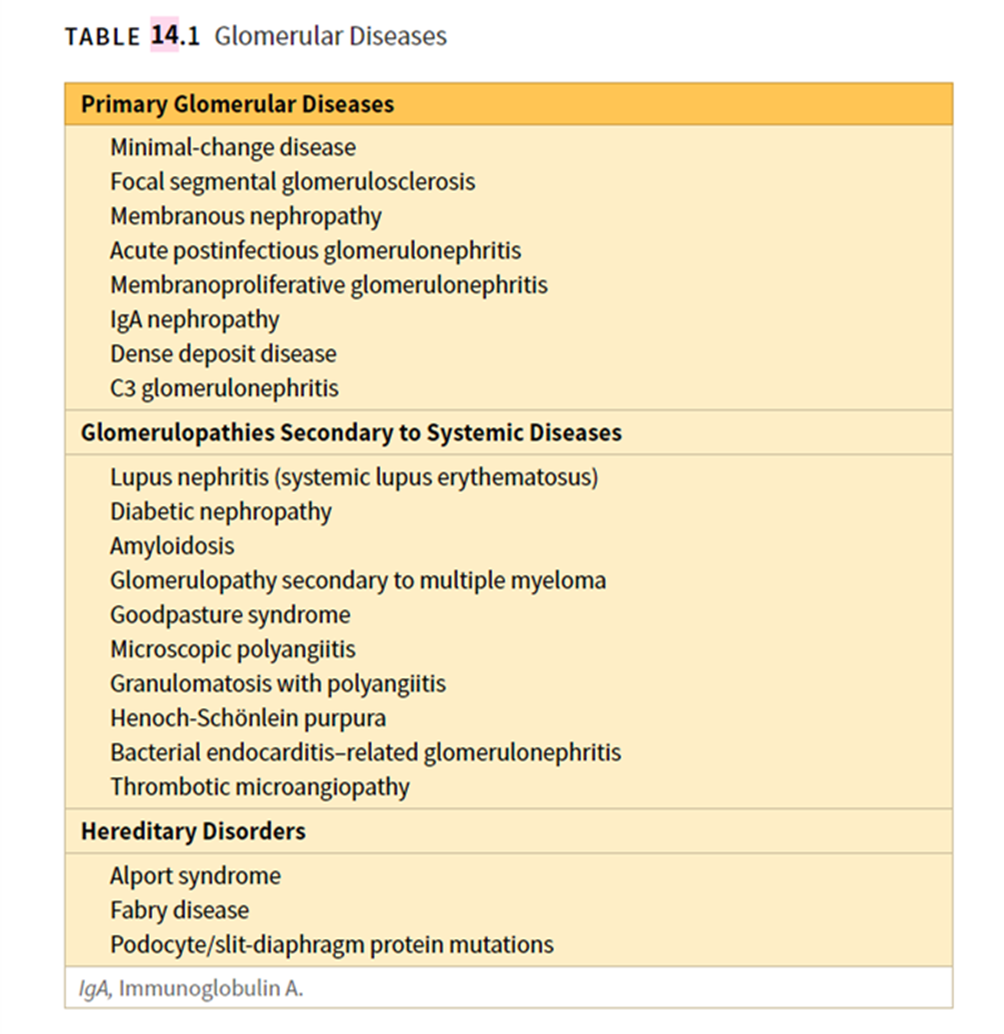 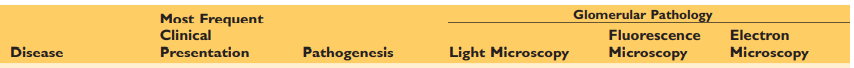 Membranous GN
Characterized by uniform thickening of the capillary wall due to diffuse deposition of electron dense deposits on epithelial aspect of GBM.

 It usually presents in adults between the ages of 30 and 60 years and follows an indolent and slowly progressive course

Adults 30%, children 5%.

85% Idiopathic,  15%  Secondary.
Membranous GN
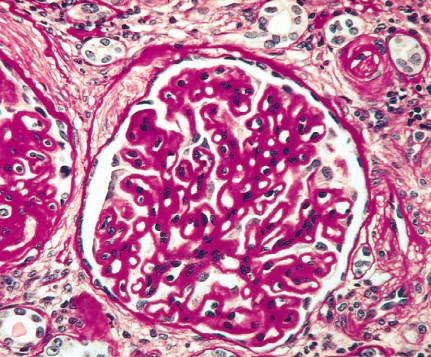 The main histologic feature is  diffuse thickening of the capillary  wall (GBM glomerular basement    PAS stain
Ghadeer Hayel, MD
Membranous GN
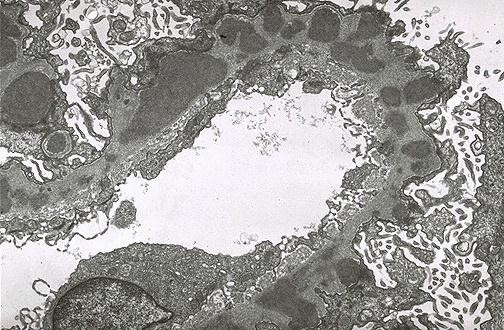 EM reveals that thickening is  caused by subepithelial deposits,  which nestle against the GBM & are  separated from each other by
small, spike-like protrusions of GBM  matrix that form in reaction to the  deposits (spike & dome pattern)
Ghadeer Hayel, MD
Membranous GN
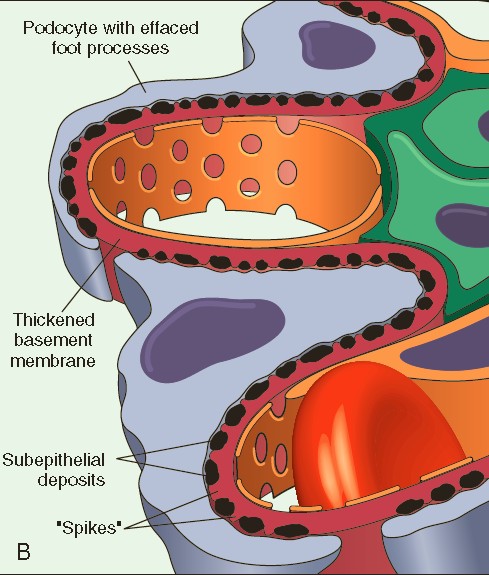 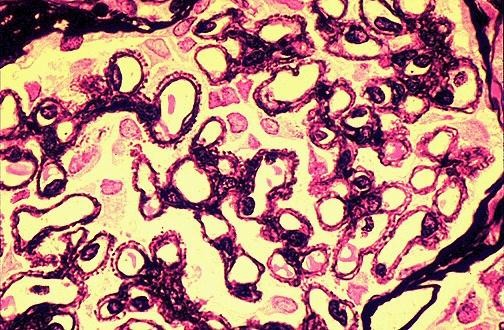 Ghadeer Hayel, MD
Membranous GN
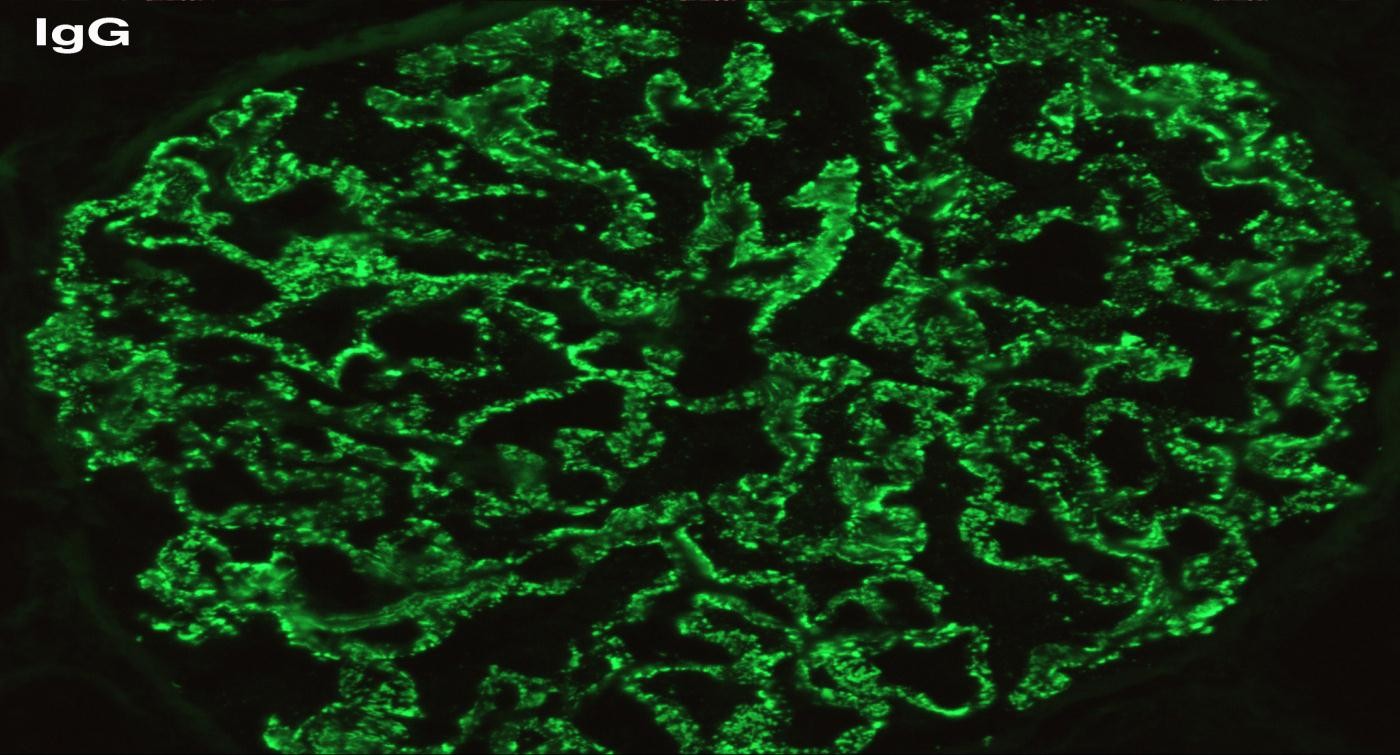 IF microscopy  demonstrates  that the granular  deposits contain  both  immunoglobulins  & complement
Ghadeer Hayel, MD
Membranous GN
Sudden onset full-blown nephrotic syndrome
In contrast to MCD, the proteinuria is nonselective
Usually fails to respond to corticosteroid therapy
Secondary causes should always be ruled out
Variable prognosis:
Proteinuria persists in > 60% of patients
~ 40% progress to renal failure over 2 to 20 years.
10-30% benign course  partial or complete remission of proteinuria.
Ghadeer Hayel, MD
LM 
EM
THICK  CAPILLARY  WALL, NO  PROLIFERATION.
“SPIKES “ by SILVER stain
EM
DIFFUSE SUB EPITHELIAL DEPOSITS
Membranous GN ( cont )
IF
GRANULAR IgG &C3
Clinical
Nephrotic syndrome             
proteinuria non-selective
Prognosis
Prognosis: 33% spontaneously remit, 33% stable with proteinuria, 33% progress to end- stage renal disease
Nephritic Syndrome
Acute, rapidly progressive, or chronic
Manifestations
Hematuria
Variable proteinuria
Impaired renal function(increase in blood urea & serum creatinine)
Hypertension
Edema
Nephritic Syndrome
caused by inflammatory lesions of glomeruli
The lesions have in common proliferation of the cells within the glomeruli + an infiltrate of leukocytes. 
Injury the capillary walls  permitting blood to pass into the urine  lead to a reduction in the GFR.
Reduced GFR oliguria, fluid retention, and azotemia
Hypertension is caused by both the fluid retention and augmented renin release from the ischemic kidneys
may be  primary glomerular diseases, such as postinfectious glomerulonephritis (GN) and various forms of crescentic GN, or secondary to systemic disorders such as systemic lupus erythematosus.
Acute Diffuse Proliferative GN
Post infectious GN:
 strep., pneumococc., staph., measels, mumps, Hep. B&C
POSTSTREPTOCOCCAL GN
Acute nephritic syndrome presents 1 - 4weeks after a strep infection of throat or skin.
Group A ,B -hemolytic
Light microscopy
Diffuse proliferation , leukocytic infiltration
EM
subepithelial humps
IF
granular IgG & C3 in GBM & Mesangium
Poststrep GN ( cont )
Pathogenesis
Nephritogenic strains >90%     
ASO titer increase
Immune complex disease/ circulating or implanted Ag or both.
Decrease in serum complement.
Implicated Ags streptococcal exotoxin B (Spe B) and streptococcal glyceraldehyde-3-phosphate dehydrogenase (GAPDH)  affinity for glomerular proteins and plasmin
Poststrep GN ( cont )
Clinical picture
fairly common , usually children  (6 - 10 years
Urine---- red cell casts ; proteinuria mild
Prognosis
children >95% recovery ,1% RPGN ,2% CRF
Adults 15-50% develop ESRD
Post infectious GNLM morphology
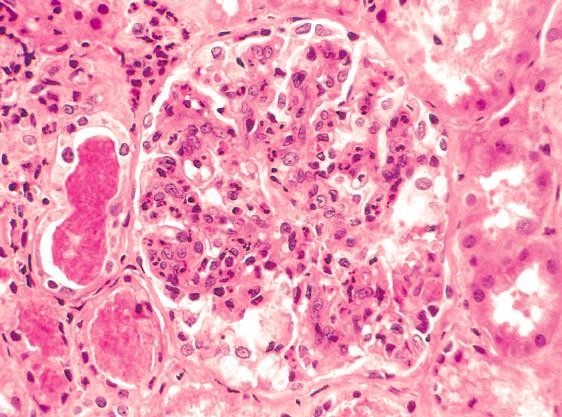 Most characteristic change  increased cellularity of all glomeruli  (nearly all glomeruli)  caused by 

(1)  proliferation & swelling of endothelial  & mesangial cells
 
(2)by infiltrating  neutrophils & monocytes.
Post infectious GNEM morphology
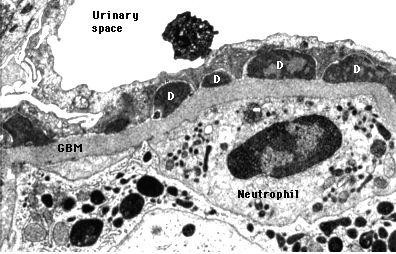 EM: shows deposited immune  complexes as subepithelial “humps” (on  the epithelial side of GBM)
IF: scattered granular deposits of IgG &  complement within the capillary walls
Ghadeer Hayel, MD
Post infectious GN
Most commonly present as acute nephritic syndrome
Fever, nausea, gross hematuria, & mild proteinuria.
Serum complement levels are low during the active phase of the  disease.
Serum anti–streptolysin O antibody titers are elevated in  poststreptococcal cases.
Recovery occurs in most children with poststreptococcal disease
Ghadeer Hayel, MD
Acute proliferative GN
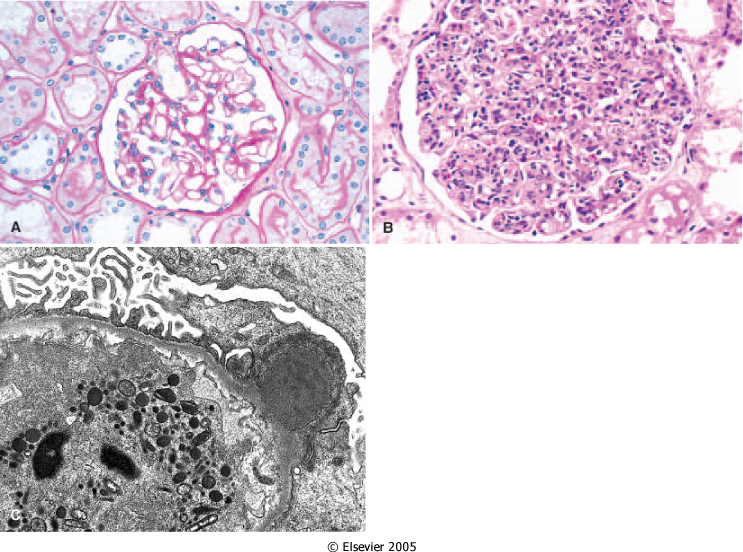 Normal
IgA Nephropathy (IgA-N)
GN characterized by the presence of prominent IgA deposits in the mesangial regions.
Commonest type of GN
Children & young adults
Usually 1 to 2 days after URTI
Microscopic or gross hematuria
LM ----- normal / mesangioprolif / focal or diffuse prolif.
 EM ---- electron dense deposits in the mesangium
 IF   ---- diffuse , usually global mesangial IgA in all  cases .
IgA Nephropathy
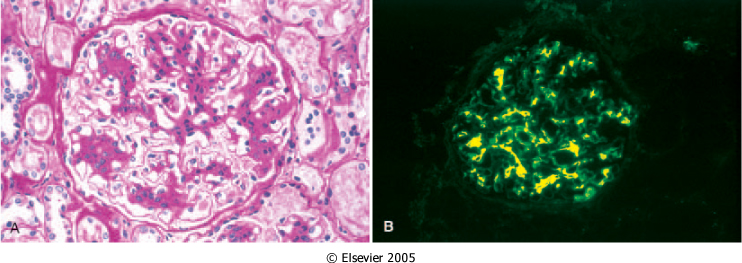 IgA Nephropathy
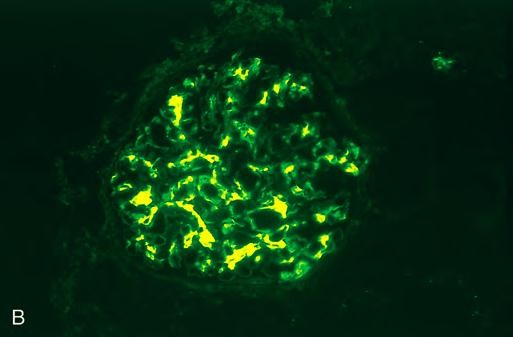 Different LM findings but whatever  the histologic lesions, the  pathognomonic feature by IF is the  deposition of IgA and C3, in the  mesangial region. (diagnostic)
Pathogenesis of IgA-N
Activation of alternative pathway of complement

Genetic or acquired abnormality leading to increase IgA synthesis by mucosal surfaces after antigenic stimulation  Circulating IgA aggregates or complexes entrapped in mesangium and activate alternative pathway.
Increased frequency in individuals with celiac disease in liver disease (secondary IgA nephropathy).
IgA - Nephropathy
Prognosis
initial benign course but slowly progressive
20 - 50% progress to CRF in 20 years
Bad prognostic features
old age
heavy proteinuria
Hypertension
sclerosis
20 - 60% recur in transplants.
Membranoproliferative (mesangiocapillary) GN
Characterized histologically by alterations in the basement membrane, proliferation of glomerular cells and leukocyte infiltration.
Children and young adults
nephrotic syndrome, nephritic syndrome, proteinuria, hematuria or nephrotic/nephritic.
Secondary
chronic immune complex disorder (SLE, HCV, HIV)
malignant conditions (CLL, lymphoma, melanoma)
MPGN type I and dense deposit disease (formerly MPGN type II).
MPGN
Dense Deposits disease
Type I
Complement dysregulation
Autoantibody against C3  convertase (called C3  nephritic factor)
Ab stabilizes the enzyme
 uncontrolled cleavage of  C3 & activation of the  alternative complement  pathway
The antigens Mostly are  proteins derived from  infectious agents e.g.,  hepatitis C & B viruses;
“planted” antigens: after first  binding to or becoming trapped  within glomerular structures.
Contained in preformed  immune complexes deposited  from the circulation.
Ghadeer Hayel, MD
MPGN
Light microscopy:
enlarged glomeruli, proliferation + infiltration of inflammatory cells, lobular accentuation, thickening of capillary walls ”reduplication” of glom capillary  “tram-tracking”, crescents may be seen.
tubulointerstitial changes & vascular changes of HT.
EM    type I

subendothelial deposits, circumferential mesangial interposition, increase in mesangial cells & matrix.
IF    type I
C3 ,C1q,C4 in granular pattern in mesangial area.
MPGN
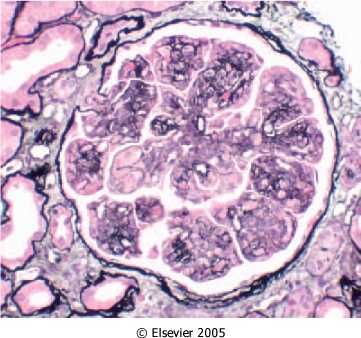 MPGN
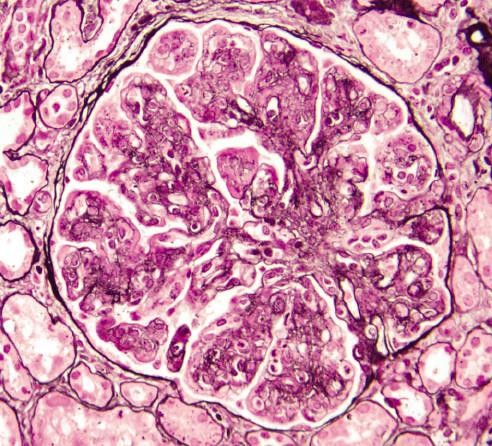 Glomeruli are large, have an  accentuated lobular appearance;  proliferation of mesangial &  endothelial cells as well as  infiltrating leukocytes
Ghadeer Hayel, MD
MPGN EM
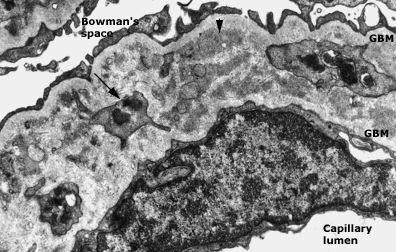 Marked thickening of the  glomerular capillary wall by  immune deposits (short arrow) &  by interposition of mesangial cell  processes (long arrow).
MPGNLM morphology
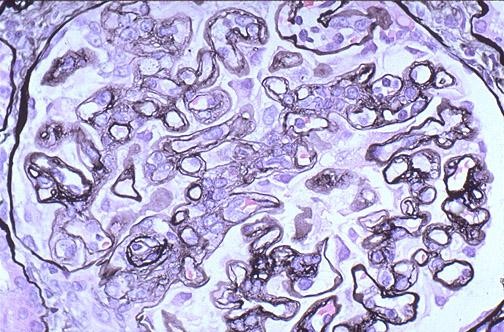 The GBM is thickened, and the  glomerular capillary wall often shows a double contour, or “tram  track,” appearance, especially evident  with use of silver
Dense Deposit Disease (DDD)
Pathogenesis of Dense deposits disease (previously Type II MPGN):

Patients  have abnormality that lead to activation of alternative pathway of complement. They have persistent low C3 , normal C1 & C4. 

>70% have C3 nephritic factor (C3NeF), an auto Ab that stabilizes C3 convertase leading to persistence of C3 degradation & hypocomplementemia.
Mutation of factor H, or autoantibodies to factor H.
Dense Deposit Disease (DDD)
Dense deposits disease (previously Type II MPGN)
LM
similar to type I: The glomeruli are hypercellular, the capillary walls show duplicated basement membranes, and the mesangial matrix is increased
EM
lamina densa transformation into an irregular , ribbon - like ,extremely electron dense structure.(Dense Deposit Disease ) DDD. 
IF
granular mesangial & short or discontinuous linear capillary loop deposits of C3. No early complement components or Igs.
MPGN II/ DDD
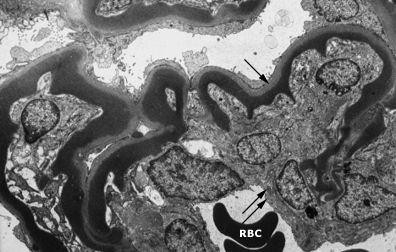 There are dense homogeneous  deposits within the basement  membrane. Ribbon-like  appearance of subendothelial &  intramembranous material
Dense Deposit Disease (DDD)
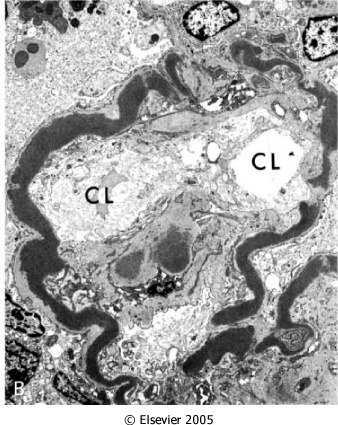 Schematic representation of patterns in two types of MPGN.
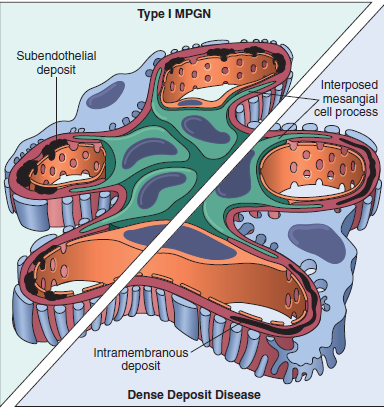 In type I: Subendothelial deposits.In dense deposit disease: Intramembranous dense deposits. In both types:Mesangial interposition gives appearance of split basement membranes viewed by light microscopy.
MPGN clinical manifestations
MPGN type I is more common than DDD.
Clinical course:
The principal mode of presentation (50% of cases) is the nephrotic syndrome,  may begin as acute nephritis or mild proteinuria.  
Prognosis:
  Generally poor.
 40% progress to end-stage renal failure, 30% had variable degrees of renal insufficiency, and the remaining 30% had persistent nephrotic syndrome without renal failure. 
Dense-deposit disease has a worse prognosis, and it tends to recur in renal transplant recipients
Hereditary Nephritis
A group of heterogeneous hereditary - familial renal diseases associated with glomerular lesions.

Alport syndrome
Nephritis + nerve deafness + eye disorders.
Males > females
X-linked, AR or AD
LM  - Normal glomeruli early in the disease, secondary sclerosis later, Foam cells in the interstitium.
Hered. Nephritis (cont.)
EM ----GBM shows irregular thickening, lamination, splitting (“basketweave” appearance)

Defective GBM synthesis, mutation in encoding for alpha-5 chain of collagen type IV.

Gross hematuria-- mostly males 5 - 20 yrs

CRF in 20 yrs
Alport syndrome
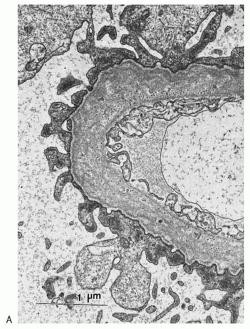 Early: GBM is thin & attenuated  Later: develops irregular foci of  thickening, splitting and lamination,  yielding a “basket-weave”  appearance.
RAPIDLY PROGRESSIVE GLOMERULONEPHRITIS (RPGN)
Clinically - rapid and progressive loss of renal function with severe oliguria and (if not treated) death from renal failure within weeks or months.

Histologically-  presence of crescents in most glomeruli.

RPGN is not a single disease it is a syndrome which could be caused by a number of diseases both primary of kidney and systemic diseases.
CLASSIFCATION  AND  PATHOGENESIS OF( RPGN)  ACCORDING  TO IMMUNOFLUORESCENCE  FINDING
1- Anti-GBM antibody–mediated crescentic GN: Linear pattern for IgG & C3 (12%)
Anti glomerular basement membrane disease
anti bodies to G.B.M , could cross react with pulmonary alveolar B.M to produce the clinical syndrome of lung hemorrhage and renal failure (Good Pasture`s syndrome).	
2-Immune complex–mediated crescentic GN: Granular pattern for IgG & C3 (44%)
Immune complex disease
post infect., SLE, IgAnN, HSP
idiopathic
RPGN (cont)
3- Pauci-immune type crescentic GN: Immunofl. Negative (44%)
most have ANCA in serum ( ANCA  Associated  RPGN)
some associated with systemic vasculitis
the rest no association (idiopathic).
MORPHOLOGY OF RPGN
RPGN (cont)
Light microscopy ( CRESCENTIC GN )
> 50 - 75% of glomeruli contain crescents obliterating Bowman capsule and compressing the underlying glomeruli which could show normal, or focal  proliferative changes.						
EM
rupture of GBM only or with  electron dense deposits
IF
linear, granular or none.
MORPHOLOGY OF RPGNLM
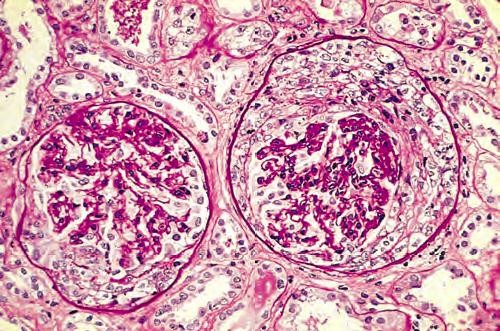 Collapsed glomerular tufts and  crescent-shaped mass of  proliferating parietal
epithelial cells & leukocytes
internal to Bowman capsule
Ghadeer Hayel, MD
Cresentric GN
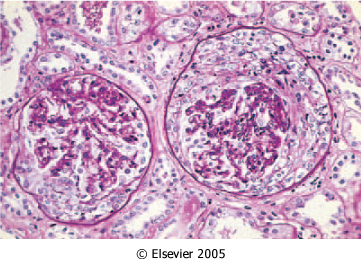 Prognosis of ( RPGN)
Prognosis depends roughly on the fraction of the involved glomeruli. 
Milder forms may subside but renal involvement is usually progressive leading to oliguria.
Therapy
Plasmapheresis (Immune complex–mediated crescentic GN usually doesn’t respond)
steroids
cytotoxic drugs
 Some patients  requires long term dialysis, and  renal transplant.
The end
Good luck